UNIVERSIDAD TECNICA DE MACHALA 
“CALIDAD, PERTINENCIA Y CALIDEZ”
UNIDAD ACADÉMICA DE CIENCIAS QUÍMICAS Y DE LA SALUD
CARRERA DE CIENCIAS MÉDICAS
TRABAJO DE TITULACIÓN PREVIO A LA OBTENCION DE TÍTULO DE MÉDICO

TEMA:
LA DESFIBRILACIÓN Y CARDIOVERSIÓN SON ÚTILES EN PATOLOGÍAS QUE AMENAZAN LA VIDA. INDICACIONES Y CONTRAINDICACIONES PARA CARDIOVERSIÓN  Y DESFIBRILACIÓN

AUTOR: 
DANNY GUSTAVO MONTENEGRO MONCAYO
0704613728
MACHALA – EL ORO – ECUADOR2015
MIEMBROS DEL TRIBUNAL
Dr. Gerardo de las Mercedes Aguilera L.        
Dr. Rodrigo Moisés Carrión Castillo
Dra. María del Carmen Santillán Samaniego
LA DESFIBRILACIÓN Y CARDIOVERSIÓN SON ÚTILES EN PATOLOGÍAS QUE AMENAZAN LA VIDA. INDICACIONES Y CONTRAINDICACIONES PARA CARDIOVERSIÓN Y DESFIBRILACIÓN
DESFIBRILACION
Define normalmente como la terminación de fibrilación ventricular (FV) durante al menos 5 segundos tras el choque. FV se repite con después de los choques pero no debe equipararse con el fracaso de shock.
Link MS, Atkins DL, Passman RS, Halperin HR, Samson RA, White RD, Cudnik MT, Berg MD, Kudenchuk PJ, Kerber RE. Part 6: electrical therapies: automated external defibrillators, defibrillation, cardioversion, and pacing: 2010 American Heart Association Guidelines for Cardiopulmonary Resuscitation and Emergency Cardiovascular Care. Circulation. 2010;122(suppl 3):S706 –S719. Disponible en: http://circ.ahajournals.org/content/122/18_suppl_3/S729.full.pdf+html
DESFIBRILACION
En ausencia de desfibriladores bifásicos, desfibriladores monofásicos son aceptables (Clase IIb, NDE B).

Los proveedores deben utilizar dosis recomendada por el fabricante de la energía120 a 200 J (Clase I, NDE B). 

Si no se conoce la dosis recomendada por el fabricante, la desfibrilación a la dosis máxima puede ser considerado (Clase IIb, LOE C).
Link MS, Atkins DL, Passman RS, Halperin HR, Samson RA, White RD, Cudnik MT, Berg MD, Kudenchuk PJ, Kerber RE. Part 6: electrical therapies: automated external defibrillators, defibrillation, cardioversion, and pacing: 2010 American Heart Association Guidelines for Cardiopulmonary Resuscitation and Emergency Cardiovascular Care. Circulation. 2010;122(suppl 3):S706 –S719. Disponible en: http://circ.ahajournals.org/content/122/18_suppl_3/S729.full.pdf+html
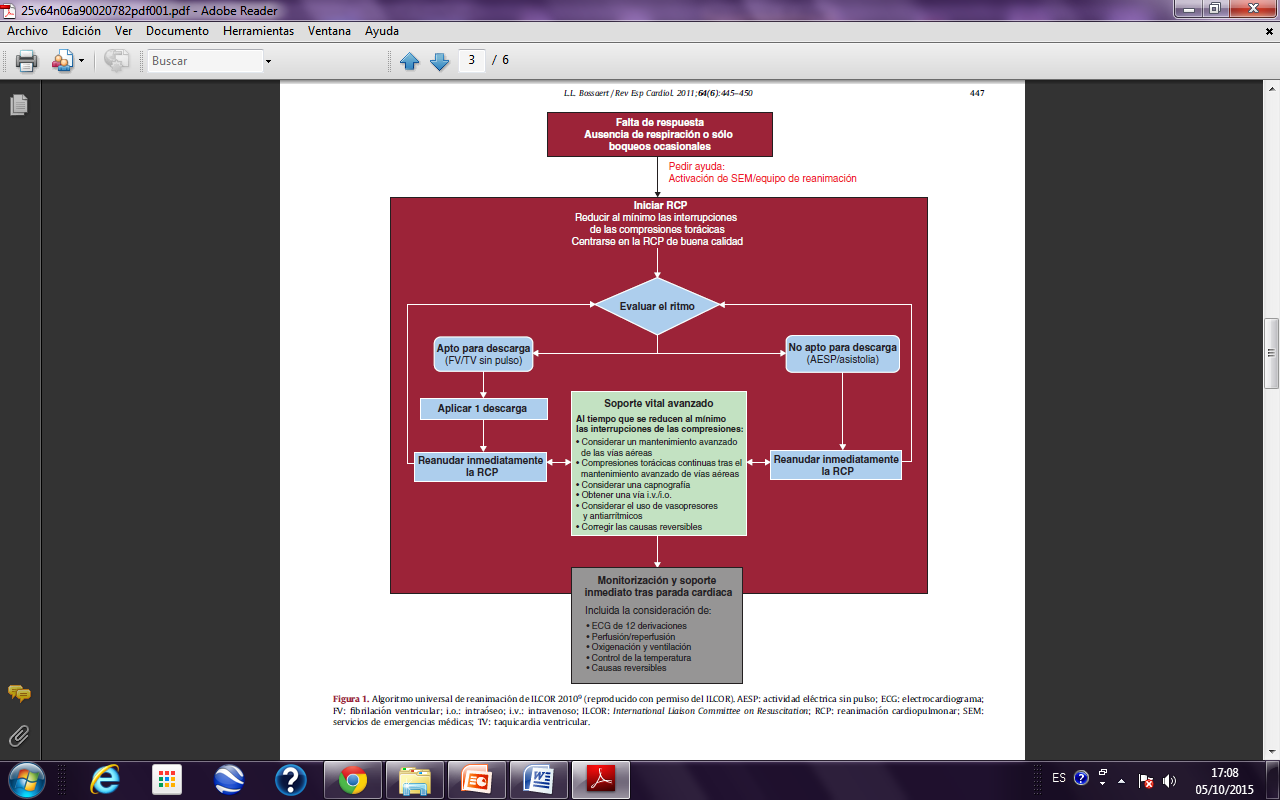 (Clase III, Nivel de evidencia B).
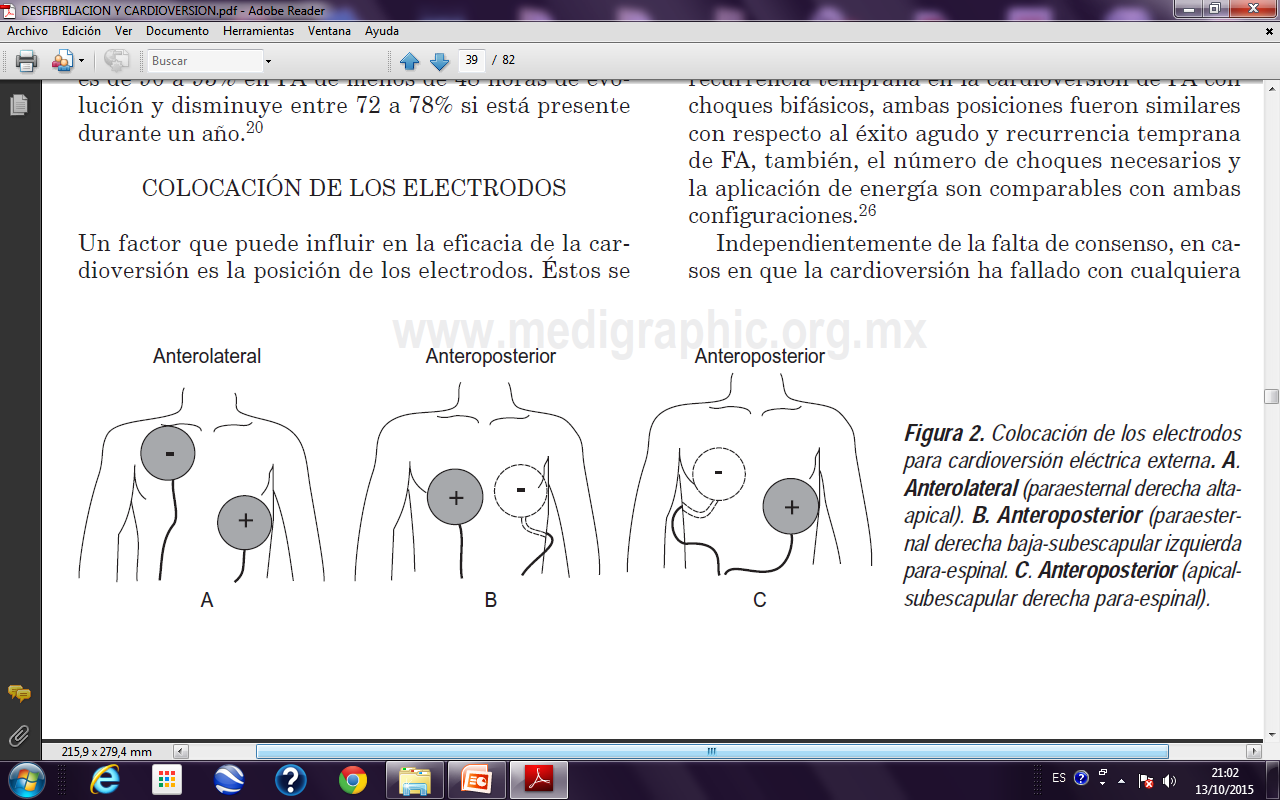 Velázquez-Rodríguez E. La cardioversión eléctrica en fibrilación auricular. Rev Mex Cardiol 2012; 23 (3): 134-150. Disponible en http://www.medigraphic.com/pdfs/cardio/h-2012/h123c.pdf
CARDIOVERSION
CARDIOVERSION ELECTRICA
	La cardioversión sincronizada es la entrega de choque que se sincroniza con el complejo QRS.
	
	En la cardioversión, la sincronización de los choques se realiza con la señal ventricular (pico de la onda R).
Velázquez-Rodríguez E. La cardioversión eléctrica en fibrilación auricular. Rev Mex Cardiol 2012; 23 (3): 134-150. Disponible en http://www.medigraphic.com/pdfs/cardio/h-2012/h123c.pdf
INDICACIONES
Taquicardia supraventricular por reentrada
Fibrilación auricular (120 a 200 J (Clase IIa, NDE  A))
Aleteo auricular 
Taquicardia auricular
TV monomórfica con pulsos: iniciar con (100J (Clase IIb, NDE C))
Link MS, Atkins DL, Passman RS, Halperin HR, Samson RA, White RD, Cudnik MT, Berg MD, Kudenchuk PJ, Kerber RE. Part 6: electrical therapies: automated external defibrillators, defibrillation, cardioversion, and pacing: 2010 American Heart Association Guidelines for Cardiopulmonary Resuscitation and Emergency Cardiovascular Care. Circulation. 2010;122(suppl 3):S706 –S719. Disponible en: http://circ.ahajournals.org/content/122/18_suppl_3/S729.full.pdf+html
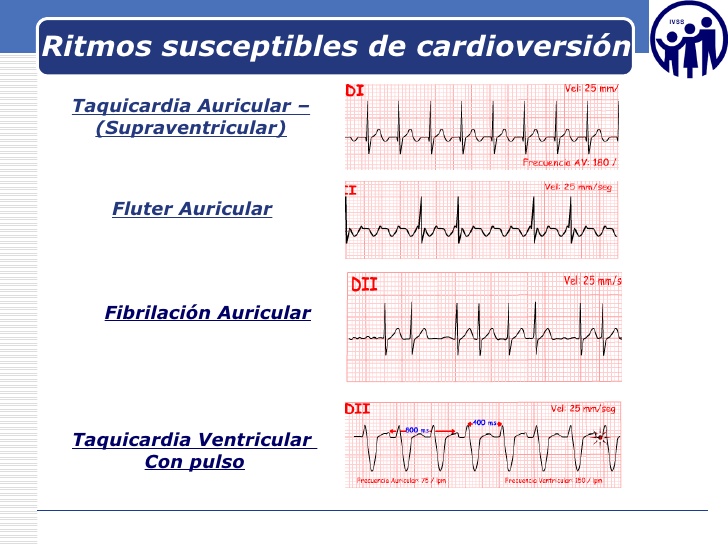 Velázquez-Rodríguez E. La cardioversión eléctrica en fibrilación auricular. Rev Mex Cardiol 2012; 23 (3): 134-150. Disponible en http://www.medigraphic.com/pdfs/cardio/h-2012/h123c.pdf
CONTRAINDICACIONES
Cortas recurrencias de FA después de cardioversión a pesar de medicación antiarrítmica (Clase III)
Taquicardia de la unión o taquicardia auricular multifocal. 
Fibrilación Ventricular.
Taquicardia Ventricular sin pulso o taquicardia ventricular polimórfica (VT irregular)
Link MS, Atkins DL, Passman RS, Halperin HR, Samson RA, White RD, Cudnik MT, Berg MD, Kudenchuk PJ, Kerber RE. Part 6: electrical therapies: automated external defibrillators, defibrillation, cardioversion, and pacing: 2010 American Heart Association Guidelines for Cardiopulmonary Resuscitation and Emergency Cardiovascular Care. Circulation. 2010;122(suppl 3):S706 –S719. Disponible en: http://circ.ahajournals.org/content/122/18_suppl_3/S729.full.pdf+html
Jesus Almendral*, Eduardo Castellanos y Mercedes Ortiz. Taquicardias paroxısticas supraventriculares y sındromes de preexcitacion. Rev Esp Cardiol. 2012;65(5):456–469. Disponible en: http://www.revespcardiol.org/es/taquicardias-paroxisticas-supraventriculares-sindromes-preexcitacion/articulo/90123832/
CARDIOVERSION
CARDIOVERSION FARMACOLOGICA

Estudio retrospectivo que comparó vernakalant versus cardioversión eléctrica en FA de reciente comienzo. La tasa de reversión RS a los 120 minutos fue similar en ambos grupos (91% con el vernakalant y 100% con la CVE, p: no significativa)
Leonardo Seoane, Adrián Baranchuk, Diego Conde. Vernakalant en la reversión de la fibrilación auricular de reciente comienzo. Medicina (buenos aires) 2015; 75: 239-244. Disponible en: http://www.medicinabuenosaires.com/revistas/vol75-15/n4/239-244-med75-4-6335-seoane-.pdf
CONTRAINDICADO
Estenosis aórtica grave
IC en clase funcional III y IV
SCA en los 30 días previos
Bloqueo AV de segundo o tercer grado
Prolongación del intervalo QT 
TAS< 100 mmHg
Leonardo Seoane, Adrián Baranchuk, Diego Conde. Vernakalant en la reversión de la fibrilación auricular de reciente comienzo. Medicina (buenos aires) 2015; 75: 239-244. Disponible en: http://www.medicinabuenosaires.com/revistas/vol75-15/n4/239-244-med75-4-6335-seoane-.pdf
CONCLUSIONES
DESFIBRILACION: 120 – 200 J

INDICADO EN FIBRILACION VENTRICULAR,  TAQUICARDIA VENTRICULAR Y TAQUICARDIA VENTRICULAR POLIMORFA

CONTRAINDICADO EN ASISTOLIA Y AESP
CONCLUSIONES
CARDIOVERSION ELECTRICA

INDICACIONES:

FIBRILACION AURICULAR 120 – 200 J
ALETEO AURICULAR 50 – 100

CONTRAINDICACIONES:

FIBRILACION VENTRICULAR 
TAQUICARDIA AURICULAR MULTIFOCAL
TAQUICARDIA VENTRICULAR POLIMORFA
BIBLIOGRAFIA
Link MS, Atkins DL, Passman RS, Halperin HR, Samson RA, White RD, Cudnik MT, Berg MD, Kudenchuk PJ, Kerber RE. Part 6: electrical therapies: automated external defibrillators, defibrillation, cardioversion, and pacing: 2010 American Heart Association Guidelines for Cardiopulmonary Resuscitation and Emergency Cardiovascular Care. Circulation. 2010;122(suppl 3):S706 –S719. Disponible en: http://circ.ahajournals.org/content/122/18_suppl_3/S729.full.pdf+html
 
Velázquez-Rodríguez E. La cardioversión eléctrica en fibrilación auricular. Rev Mex Cardiol 2012; 23 (3): 134-150. Disponible en http://www.medigraphic.com/pdfs/cardio/h-2012/h123c.pdf
 
Leonardo seoane, adrián baranchuk, diego conde. Vernakalant en la reversión de la fibrilación auricular de reciente comienzo. Medicina (buenos aires) 2015; 75: 239-244. Disponible en: http://www.medicinabuenosaires.com/revistas/vol75-15/n4/239-244-med75-4-6335-seoane-.pdf
 
Amy G. Rapsang∗y Prithwis Bhattacharyya. Marcapasos y desfibriladores automáticos implantables. Consideraciones generales y anestésicas. Rev Bras Anestesiol. 2014;64(3):205-214. Disponible en: http://www.sciencedirect.com/science/article/pii/S2255496313001293
 
Jesus Almendral*, Eduardo Castellanos y Mercedes Ortiz. Taquicardias paroxısticas supraventriculares y sındromes de preexcitacion. Rev Esp Cardiol. 2012;65(5):456–469. Disponible en: http://www.revespcardiol.org/es/taquicardias-paroxisticas-supraventriculares-sindromes-preexcitacion/articulo/90123832/